S-2S MEMO
Toshiyuki Gogami
17 May 2015
Contents
Analysis results of WC test
Experimental setup
SIDE VIEW
Cosmic ray
Plastic scintillator (TOF1)
Gravity
PMT(H11284-100UV)
z
y
x
WC1
WC2
Plastic scintillator (TOF2)
Pictures of WC at room.319 in Kyoto Univ.
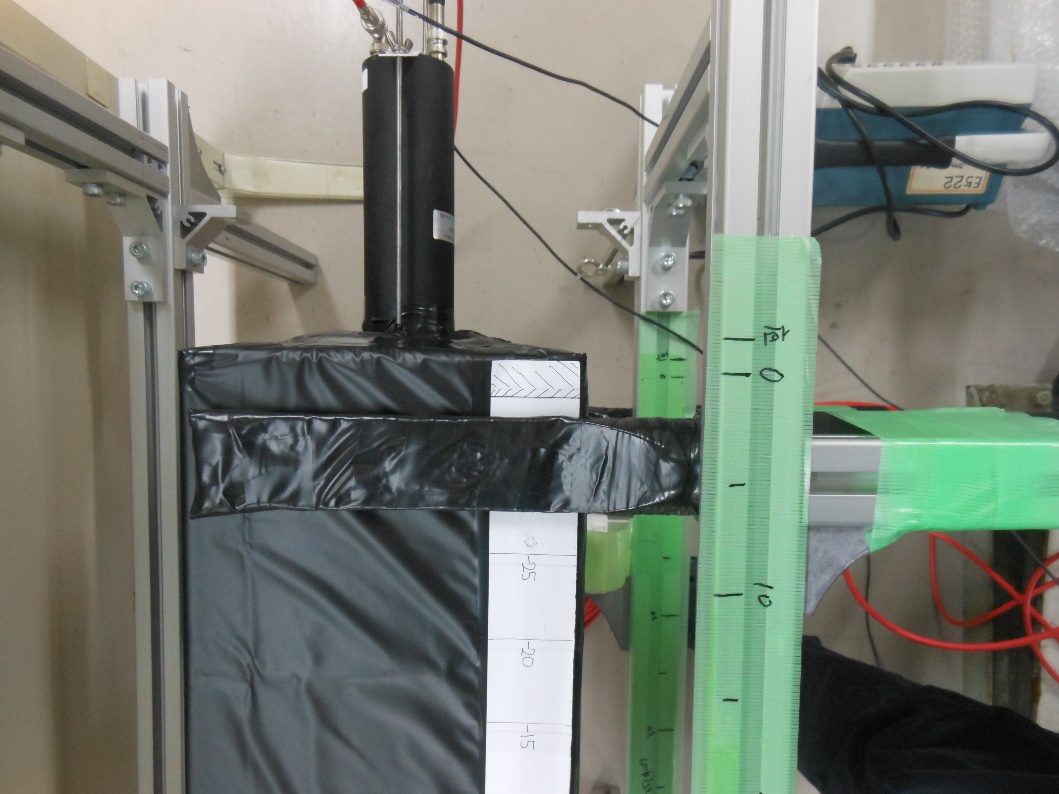 Run summary
http://www-nh.scphys.kyoto-u.ac.jp/~gogami/s-2s/doc/wctest2015/RunSummary_wctest2015.pdf
Analysis
NPE calibration using LED
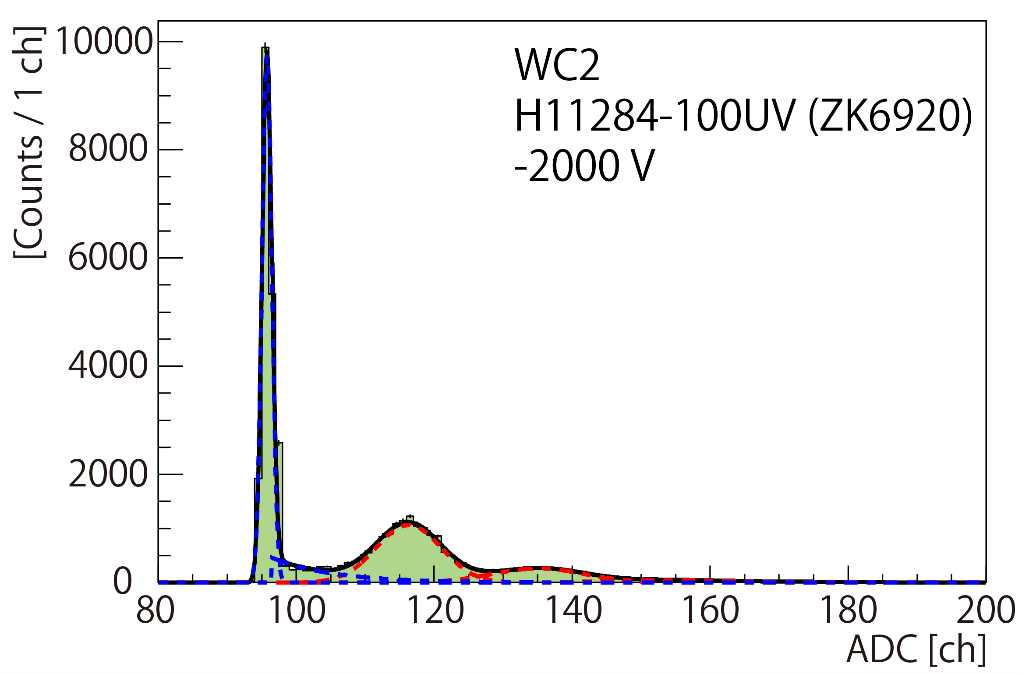 Obtain ADC channels per NPE
Fluctuate from time to time due to:
Fitting results
Performance fluctuations of electric circuit and PMT etc.
But !!!
Ensemble of calibration data
Filled fitting results of each calibration run.
Run ID:
3, 5, 7, 9, 11, 13, 15, 17, 18 , 20 and 21
Ensemble of calibration data
Used for a conversion
from ADC ch to NPE
Systematic error: 
 0.25 / 6.84 for WC1
 0.22 / 18.95 for WC2
Run ID:
3, 5, 7, 9, 11, 13, 15, 17, 18 , 20 and 21
NPE derivation from NPE histograms
Used function: Single Gaussian function
Scan a fitting range to minimize the fitting chi-square
Obtain the mean value  Used as a result
A typical NPE histogram with a fitting result
Run37 for y=0 cm
Data phase
Phase 1 (4/21 – 4/25)

Phase 2 (5/11 – )
NPE comparisonbetween Phase1 and Phase2 at y=0
NPE comparisonbetween Phase1 and Phase2 at y=0
PHASE 2
PHASE 1
Reducing ?  will keep taking data more.
y-dependencefor Phase 1 and 2
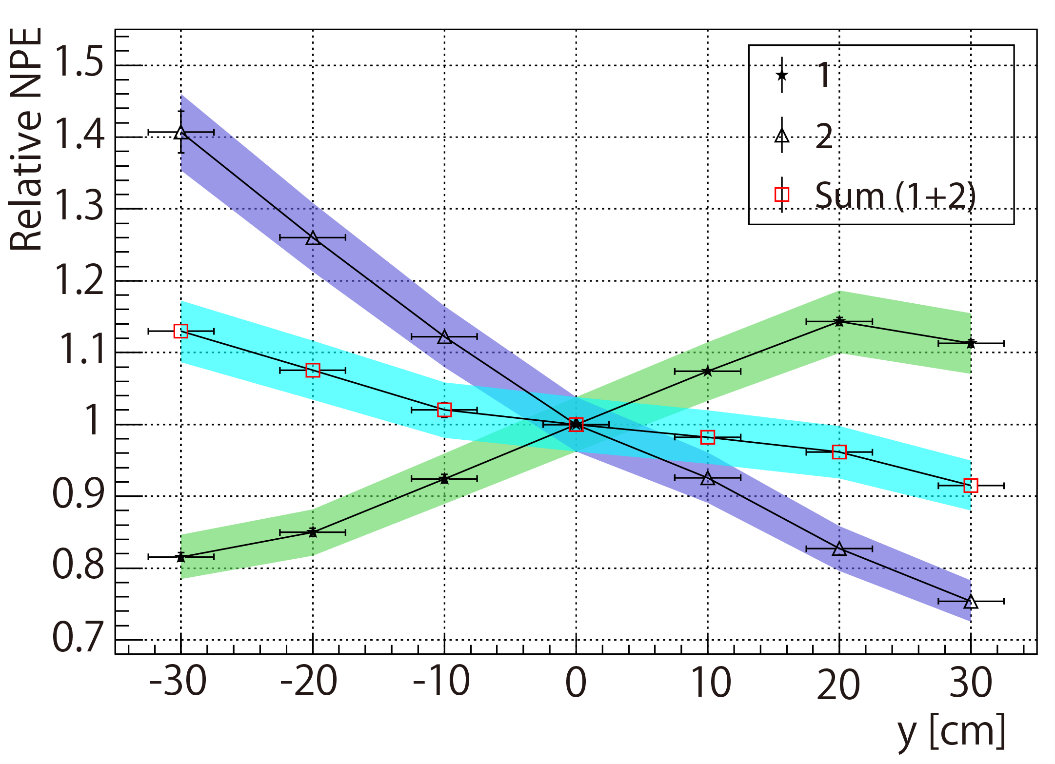 Tendency is
Phase 1
Phase 2
consistent with the errors.
y-dependencefor Phase 1 and 2
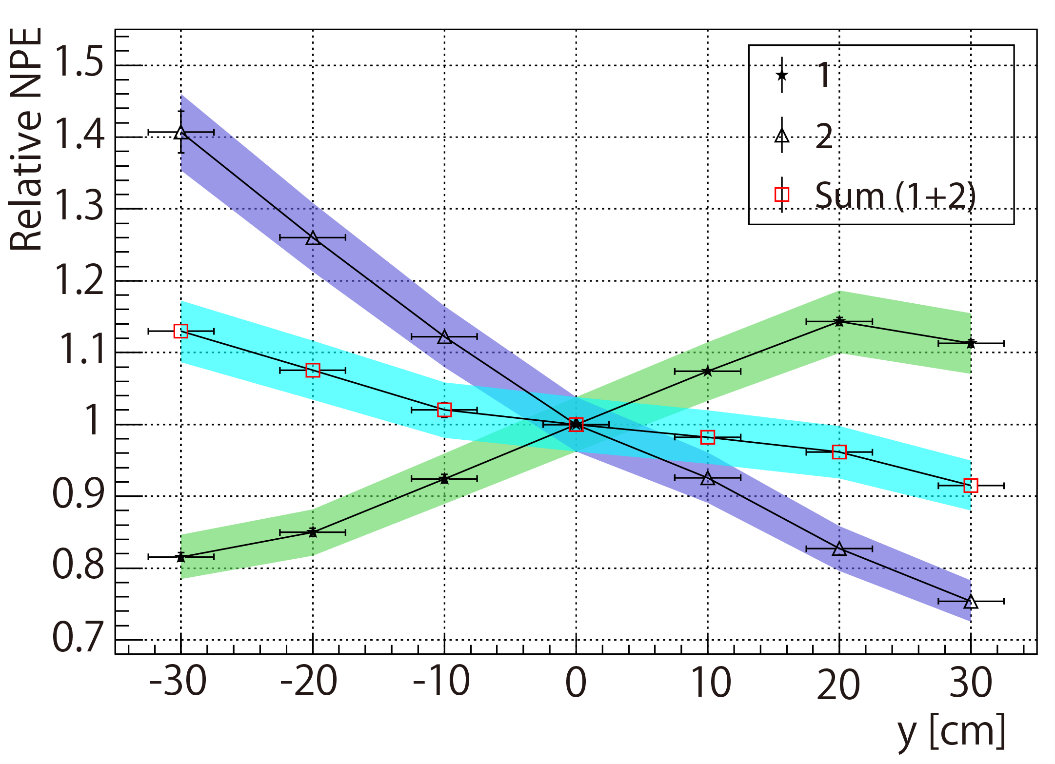 Tendency is
Phase 1
Phase 2
consistent with the errors.
At y = 0 cm, 
(PMT1, PMT2, Sum ) 
= (68.0±0.5, 86.3±0.6, 154.0±0.7)
At y = 0 cm, 
(PMT1, PMT2, Sum ) 
= (77.8±0.3, 99.0±0.4, 176.5±0.7)
REDUCED !!
Summary
NPE is reducing… 
The reduction may be caused by water deterioration due to caulking material (Bathcaulk-N).

Further studies will be done !!